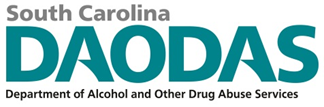 Updates
Michelle Nienhius, MPH
Manager, Division of Prevention and Intervention Services
February 9, 2023
2/9/2023
[Speaker Notes: Custom DAODAS color codes is : Red-0 
		      Green-131 
		      Blue-139]
Topics Addressed:
GMS and Prevention Portal Updates and Reporting
FY24 Primary Prevention SAPT BG Set Aside Formula Updates
County Plan and SAPT BG Prevention Applications
Coordinated County Review (CCR)-Site Visits
AET Updates- Out of Their Hands Campaign for Spring 23
STEP/TEP/PREP
Synar Study Updates
SOR Updates
Training/Resources
2/9/2023
Grants Management System
Three Components of new DAODAS Grant Management System

Pre-Award (DAODAS Grant Application Portal): County Plan and Prevention Block Grant Application
Applications will be posted and completed for review. Each agency that completed the MAT application should have an agency login for completing future applications. 
DAODAS will gradually be utilizing the pre-award site for new funding opportunities such as the new SOR that we anticipate receiving in October.
If funded, application components move over to post-award to include goals, objectives, performance measures and budgets. This is what DAODAS is currently populating for each county from the County Plan. 

Post-Award (GrantVantage): Reporting Mid-year and Year-end Reports and managing budget throughout the year
Grant reporting on accomplishments, reimbursement requests and responding to deliverables outlined in the contact will be monitored in the GrantVantage platform. 
Licenses are required, therefore each agency will receive 4/5 logins that will be assigned to key staff. (Dynamics Users)

Data Collection (DAODAS Portal): “Daily” Prevention Service Data entry
Prevention Service data will be entered into the portal
Portal will connect to Performance measures, objectives and goals in GrantVantage
Reports are in development and will be completed this spring
2/9/2023
GMS and Prevention Portal 
Mid-Year reports were due January 31st (unless your agency requested an extension)
Year-end reports will be due in July
Updating just the performance measures in GMS that say “actual”-placing the number in the “actual” field. This same number will be updated at the end of the fiscal year for the year-end reports.
Performance measures in GMS that say “results” do not need to be updated manually (and they cannot) as these measures will populate from the data forms submitted from the prevention portal.
Instructions were sent out via email with screenshots from GMS on January 19th- if you need any assistance, please contact DAODAS by emailing prevention@daodas.sc.gov We can set-up a brief meeting on TEAMS and assist you while you share your screen to walk you through any questions you have.
2/9/2023
County Plan Application
For State Fiscal Year 2024 (SFY24), DAODAS will transition the County Plan and Block Grant Application into the Grants Management System (GMS). 
The County Plan application will consist of the same sections you have previously completed, to include an Executive Summary, Needs Assessment, Capacity and agency’s Total Budget.  We are adding a section related to your agency’s efforts to meet the needs of underserved populations in your area and plans for cultural competency, as Behavioral Health Equity, Diversion and Inclusion should be a cornerstone of our services.
2/9/2023
Prevention BG Application
The Prevention application will consist of a needs assessment and capacity assessment, and you can pull the relevant information for the services funded under the SABG Primary Prevention Set-aside from the County Plan application.  
To capture the planning and implementation steps of the Strategic Prevention Framework (SPF), you will receive a spreadsheet from DAODAS with the goals, objectives, and performance measures laid out by the six CSAP strategy areas for the following substances:  alcohol (underage drinking and impaired driving), tobacco, prescription drugs/opioids, and marijuana.  You will simply enter the number of events and people reached for each service you intend to provide through the Primary Prevention Set-aside for SFY24. For the most part, you will simply be filling out the applicable performance measure numbers and attaching the spreadsheet.  T
There are a few other brief questions related to implementation and outcome evaluation in the application narrative to complete the SPF process.  
A budget template (following the same format as the current year, with categories broken out by the six CSAP strategy areas) will be included for you to enter the budget breakouts for your SFY24 prevention award to include the federal, state, and AET awards (if applicable).
2/9/2023
Primary Prevention Funding Formula
A standard formula for the distribution of the SABG primary prevention set-aside funding was adopted by DAODAS in July 2013 and went into effect with state Fiscal Year 2014 (FY14).
Incorporating input from the Executive Committee of Behavioral Health Services Association of South Carolina Inc., the adopted allocation method was developed by DAODAS to achieve a base funding amount for each county, along with a population-adjusted figure to ensure that prevention services are provided equitably across the state.
Due to an overall increase in the allocation for South Carolina for the Substance Abuse Prevention and Treatment Block Grant (SAPT BG), from $23,934,835 in FY23 to $26,137,986 in FY24, the total for the 20% set aside for primary prevention also increased from $5,265,666 in FY23 to $5,619,667 in FY24.
FY24 Formula 
1. The “floor” (base) will be increased to $70,000 for each county authority. (Changed from $60,000)
2. County authorities that serve more than one county receive an additional $15,000 per county. (remains same)
3. Revised population-based data from the 2020 Census. The percentages did not change from Fiscal Year 2023. These range from 0.40% to 13.87%. The funding range changed from $7,223.66 to $249,152.33 due to an increase in the funding allotted to this part of the funding formula and the population estimates. At a minimum, population adjustments will be revised every five years. (Increased from FY23)
2/9/2023
Primary Prevention Funding Formula
Amounts for AET did not change from FY23 (COVID-19 funding ends March, 2023 and at this time there is not any additional funding to allocate from ARPA)
Based on the funding formula, all agencies received an increase between $10,000-$11,965.00
DAODAS Finance will be sending out award allocations to complete the FY24 Prevention Application by Friday, February 10th. 
Questions- email Sharon Peterson (speterson@daodas.sc.gov ) and Michelle Nienhius (mnienhius@daodas.sc.gov )
2/9/2023
Coordinated County Review (CCR)-Site Visits
Have not occurred since March, 2020 (COVID) 
Are required by SAMHSA as a part of the State’s plan to monitor the SAPT BG
 The Coordinated County Review (CCR) will consist of two parts – a desk review and an onsite visit. Prior to arriving onsite, DAODAS will perform the desk review, which will focus on the county authority’s treatment services, prevention initiatives, and ADSAP services. 
It is the goal of this CCR to help identify the achievements and needs of your agency and to support you in your continued delivery of excellent services to the citizens of your catchment area.
DAODAS will be visiting 15 agencies in calendar year 2023 and 17 agencies in calendar year 2024
2/9/2023
Coordinated County Review (CCR)-Site Visits
Desk Review 
To complete the desk review, the following items must be sent to the corresponding personnel: 
 Please send the following to Michelle Nienhius, Prevention & Intervention Services Manager, at mnienhius@daodas.sc.gov: 
1. each Prevention staff member’s training plan for certification by the S.C. Association of Prevention Professionals and Advocates; and 
2. each Prevention staff member’s job description. 
Onsite Review 
On the day of the onsite visit, the DAODAS team will arrive at 10:00 am.
The DAODAS team will plan to meet with the agency designees until lunchtime and then resume the review after lunch. Once the reviews have concluded, the team will meet with the Executive Director to discuss the findings and offer a time for questions during an exit interview.
2/9/2023
Coordinated County Review (CCR)-Site Visits
Prevention 
1. Prevention staff privileging files 
2. Proof that Prevention employees’ received orientation 
3. Examples of agency’s adherence to Prevention Manual Standards as it relates to the following strategies (if applicable):
 a. Information Dissemination 
b. Education 
c. Alternatives 
d. Problem Identification and Referral 
e. Community-Based Process 
f. Environmental 
4. Demonstrations of agency adherence to DAODAS Evaluation Handbook 
Refer to Primary Prevention Services Manual Definitions, Quality Assurance, Standards and Forms, FY23 (https://ncweb.pire.org/ )
2/9/2023
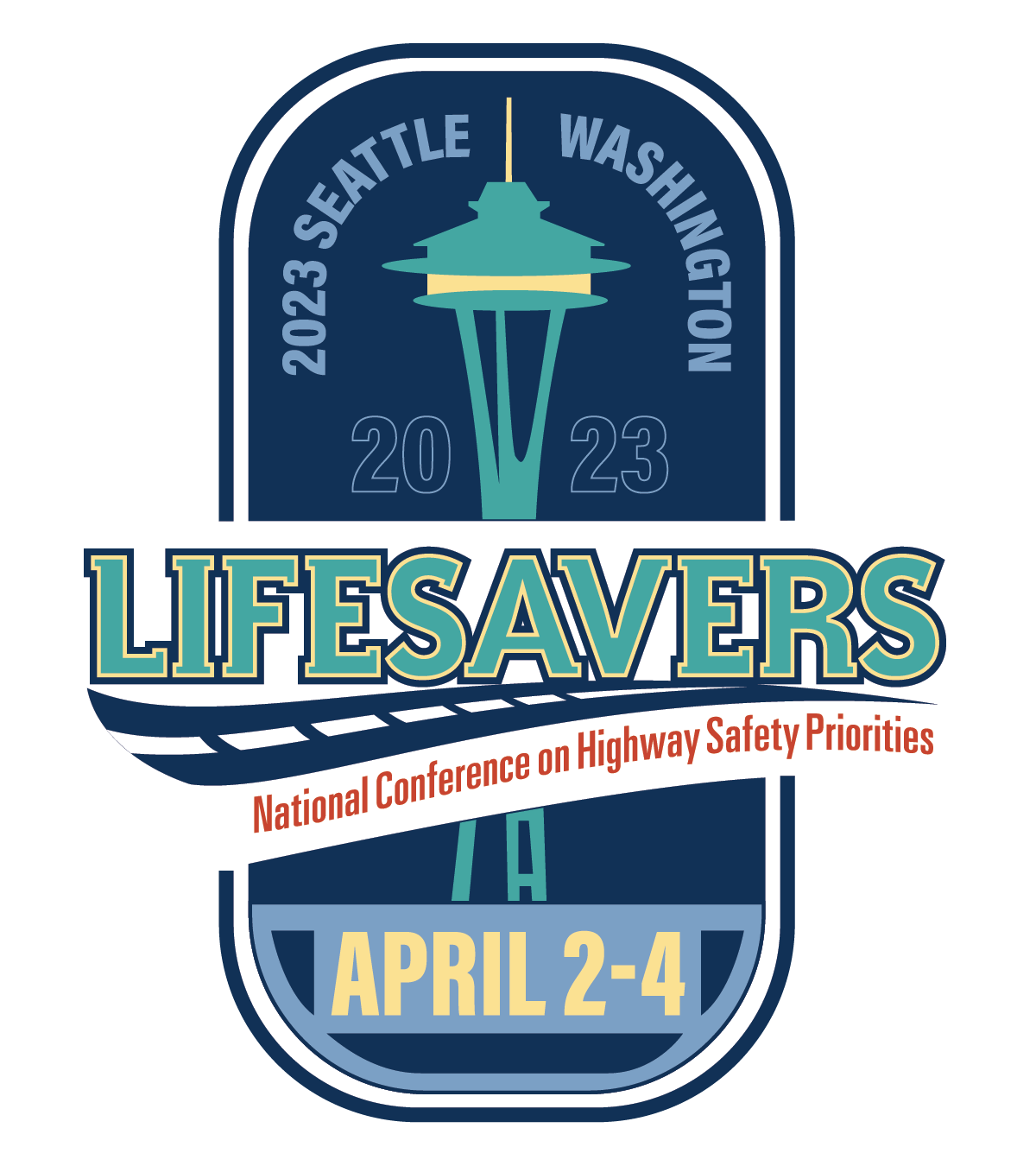 Lifesavers is recognized as the premiere conference to learn about the latest highway safety research, best practices, and cutting-edge initiatives; and to explore innovative technology and strategies used to combat risky driving behaviors and save lives. The Lifesavers Conference is also historically the world’s largest gathering of leaders and advocates in traffic safety. Now in its 41st year, the Lifesavers Conference will take place April 2-4, 2023 in Seattle, WA

The 2023 Lifesavers Conference will provide a national platform with over 70 workshops in nine tracks, plenary sessions, peer exchange discussion groups, and an extensive exhibit hall. The Lifesavers Conference program is designed to engage federal, state and local government, law enforcement, public health, injury prevention, advocacy, and non-profit organization professionals in an exchange of ideas, strategies, and programs to reduce preventable injuries and deaths.
https://lifesaversconference.org/registration/
April 10-13, 2023
More than one million lives have been lost since the start of the opioid epidemic. Overdose deaths have reached record rates, and we can't afford for more lives to be lost. It's time to turn the numbers around. Rx Summit is the largest, most influential event addressing this crisis, where strategies are shared and put into action. Our global community is made up of multidisciplinary stakeholders "from federal to family". Join us next year in Atlanta to learn the latest strategies for prevention, treatment, and recovery.
Located in the heart of downtown Atlanta, Georgia World Congress Center (GWCC) features 1.5 million square feet of prime exhibit space and is the world’s largest LEED certified convention center.
https://www.rx-summit.com/rates





https://www.rx-summit.com/rates
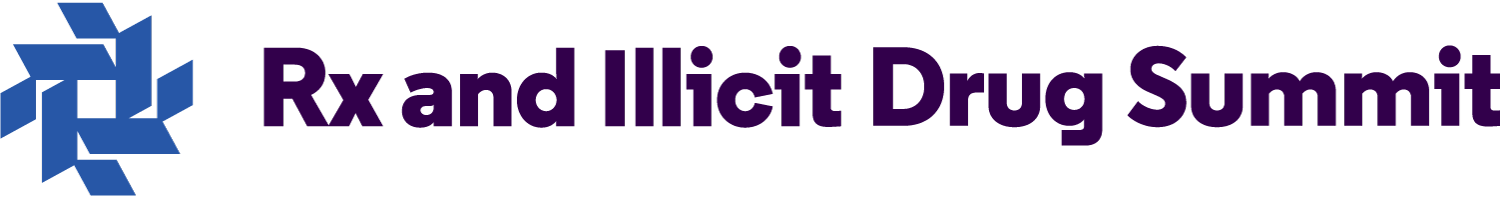 Thursday, February 9, 2023
CADCA Mid-Year
July 16-20, 2023-Gaylord Texan-Dallas Texas
Held for four days during the summer, the Mid-Year Training Institute offers in-depth, interactive training sessions geared specifically for community coalition leaders and staff. Mid-Year also includes two levels of training for the National Youth Leadership Initiative (NYLI) activities (i.e., Key Essentials and Advanced). From fundamentals of coalition building and strategic planning to evaluation and research, you will walk away motivated and inspired. 
Last year’s information: https://www.cadca.org/myti2022
2/9/2023
NPN Conference 2023
August 15 - 17, 2023
Call for Workshop Proposals: 2/22/2023
Registration Opens: 5/8/2023
http://npnconference.org
2/9/2023
2023 NLLEA Annual Conference
October 9-11, 2023
Call for Workshop Proposals

Proposal Submission Guidelines
Deadline January 31, 2023
https://www.nllea.org/home
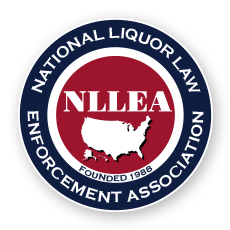 2/9/2023
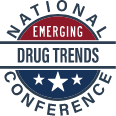 NOVEMBER 8TH & NOVEMBER 9TH, 2023
Historic Charleston, South Carolina



The 2nd Annual National Emerging Drug Trends Conference will be held on November 8th and 9th, 2023 in historic Charleston, South Carolina. The conference is an exclusive drug education and enforcement conference highlighting an array of superior speakers with expert knowledge.  
REGISTRATION 
Early Registration: Will open in January of 2023!
https://www.emergingdrugtrends.com/about











SAVE
T H E
DATE
2/9/2023
2/9/2023
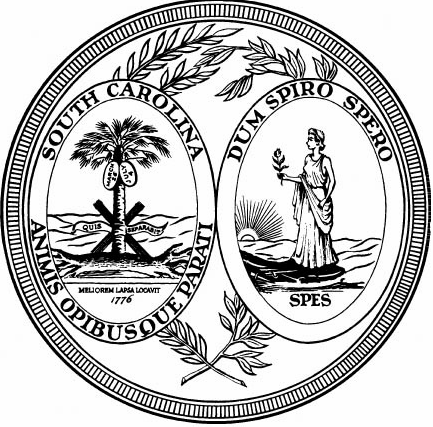 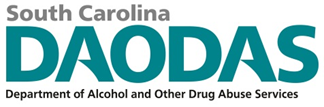 1801 Main Street, 4th Floor • Columbia, South Carolina  29201
telephone: 803-896-5555 • fax: 803-896-5558
www.daodas.sc.gov
2/9/2023
[Speaker Notes: Final Slide]